Mathematical Literacy
NQF 2
Measurement and time conversions
Module 3
Overview
3.1	Time notation 
3.2	Conversions with a calculator
3.3	Time calculations
Time notation
Unit 3.1
Analogue time





Analogue clocks show 12 hours on their faces and represent time by the position of hands on the dial.
Digital time





Digital clocks usually show 24 hours. They use only numbers to show the time.
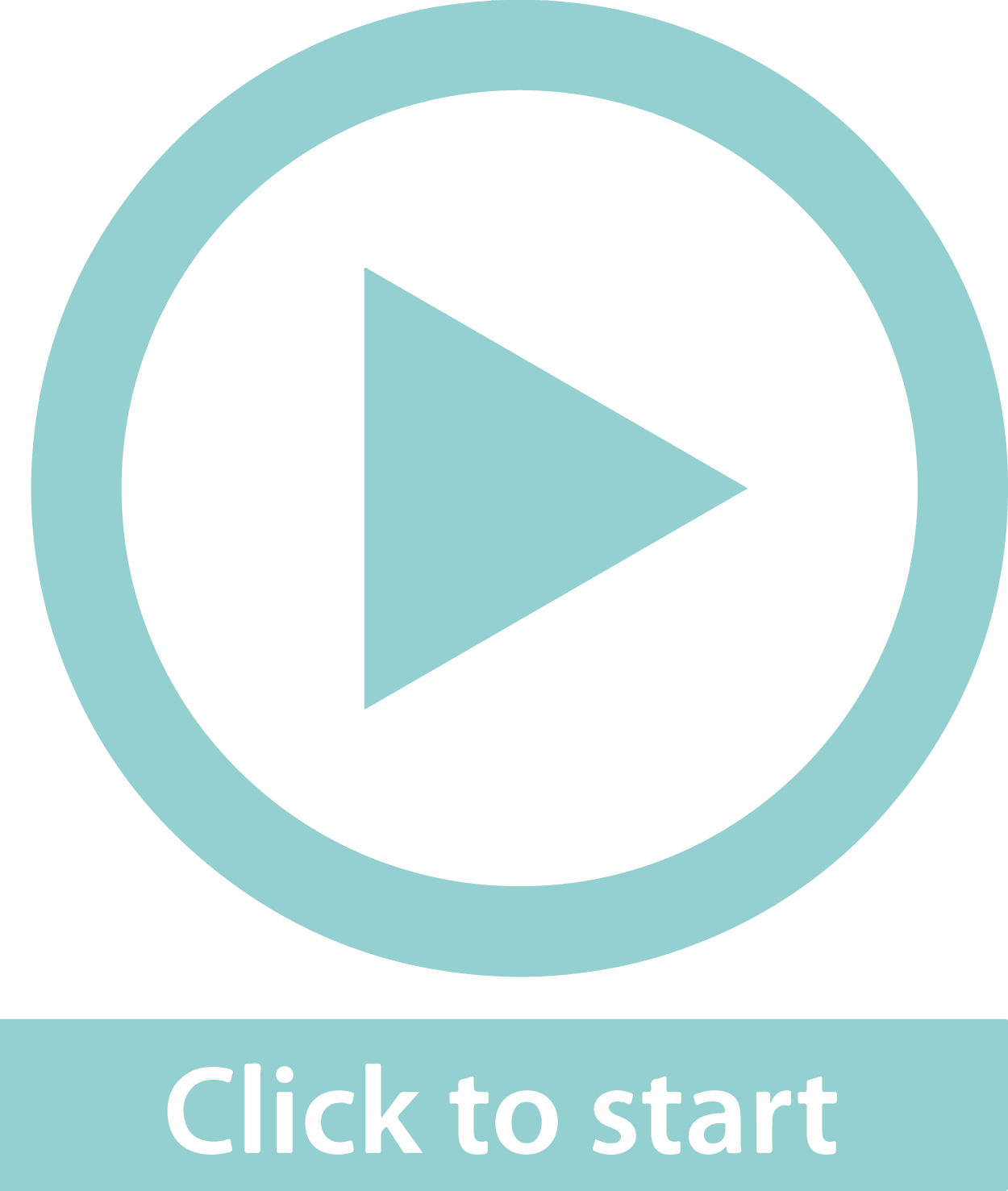 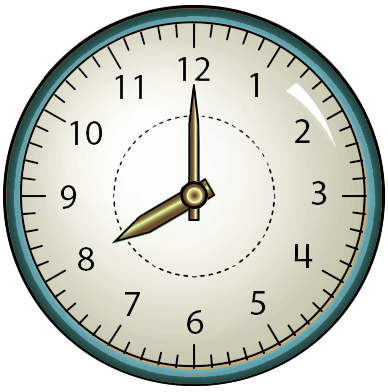 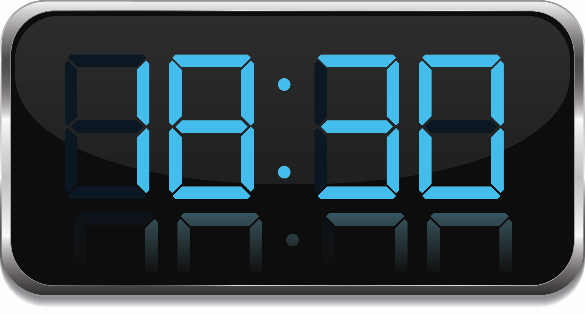 Time notation
Unit 3.1
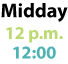 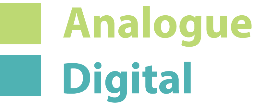 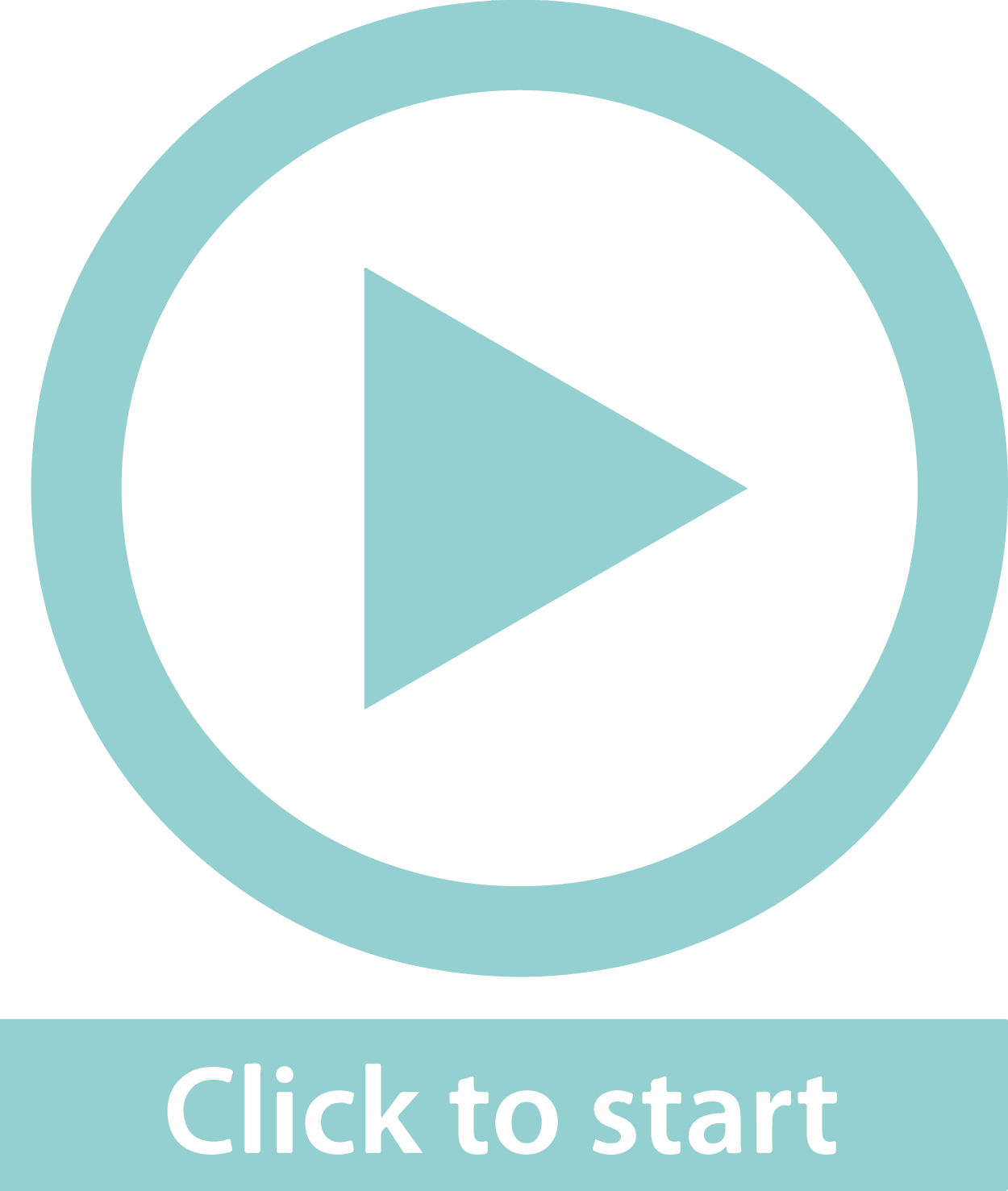 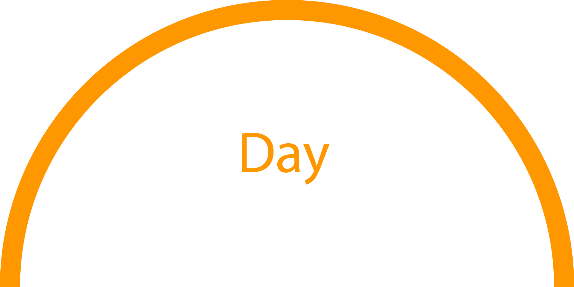 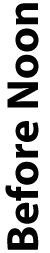 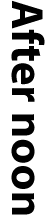 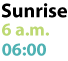 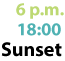 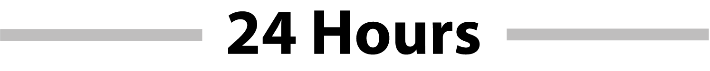 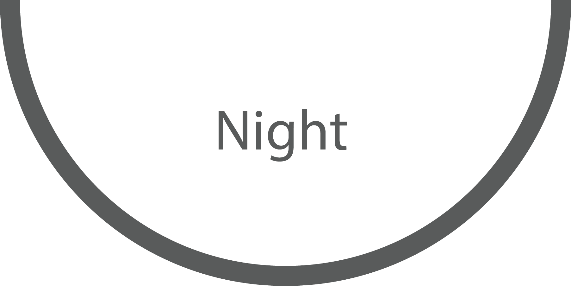 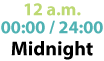 In a.m. and p.m. time, the 24-hour day is divided into two periods of twelve hours each:
Before noon: from 12 a.m. to 12 p.m.
After noon: from 12 p.m. to 12 a.m.
Example 3.1 page 49
Unit 3.1
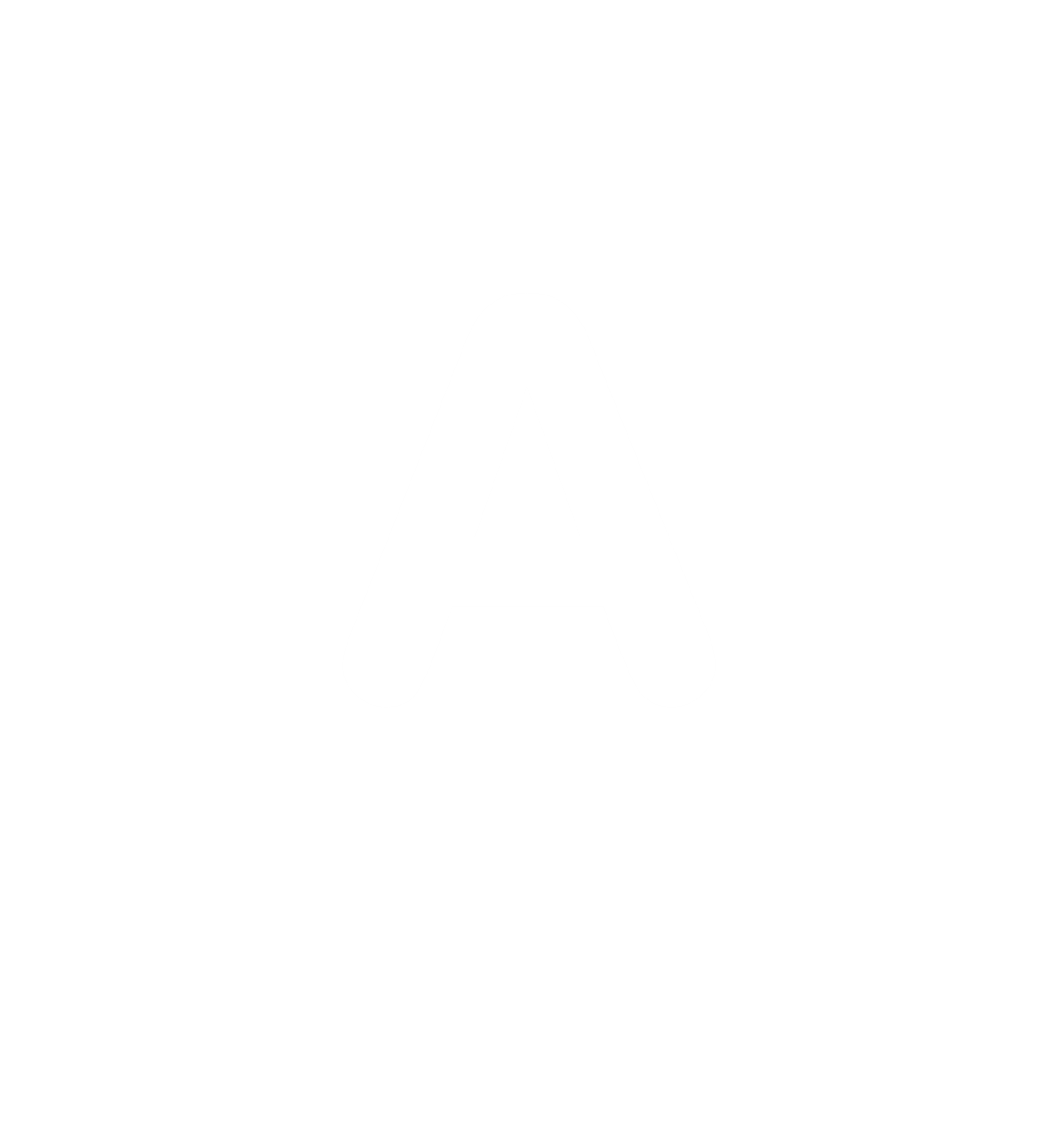 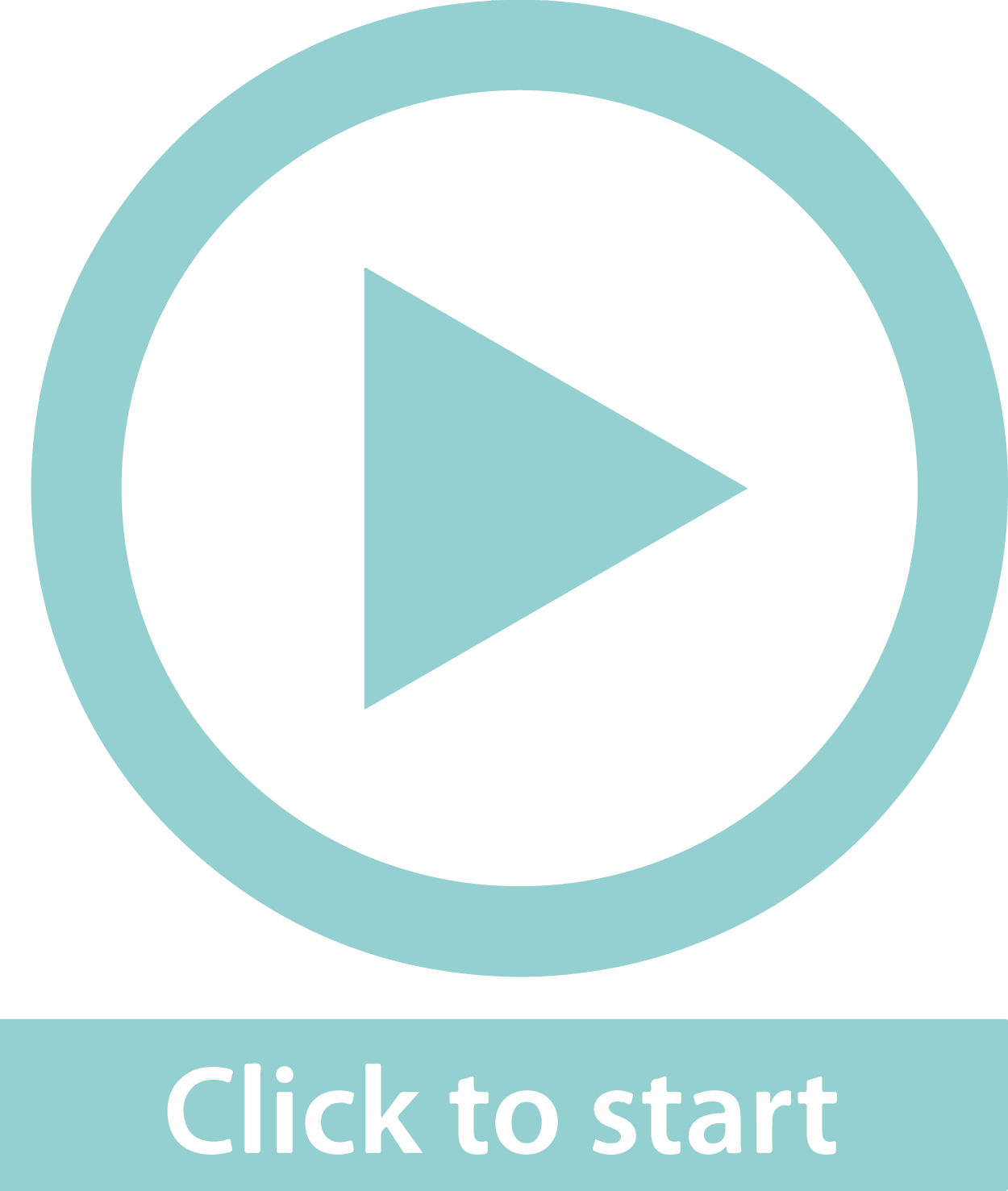 Write the following in 24-hour time.  
a) 12.15 a.m.   b)  3.23 a.m.    c)  6.59 p.m.    d)  12.23 p.m.
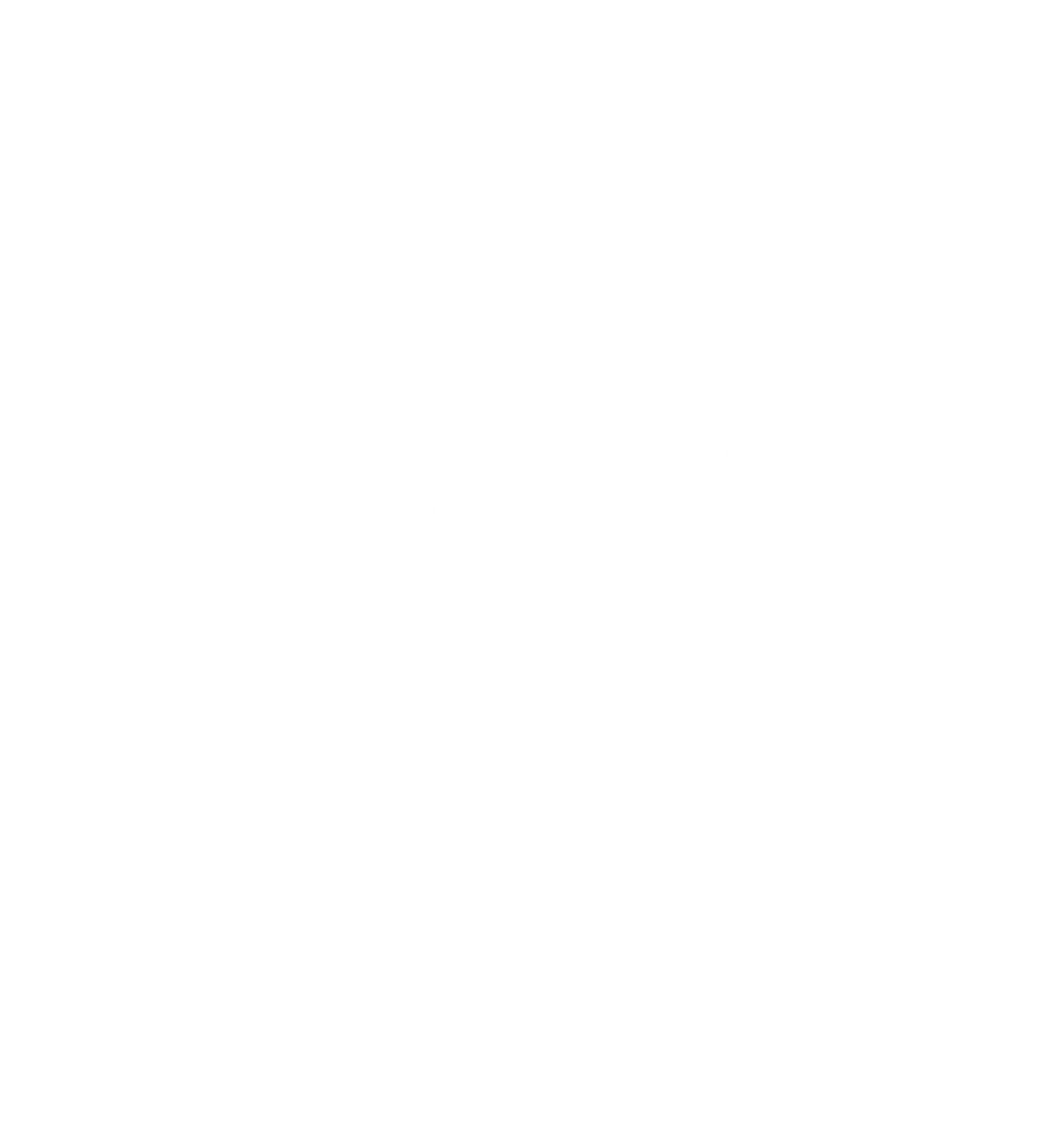 a)  12.00 a.m. is midnight shown as 00:00 so 12:15 a.m. is 00:15
b)  03:23
c)  Add 12 hours: 18:59
d)  12:23 (just after midday)
Exercise 3.1
Unit 3.1
Complete Exercise 3.1 on page 49 of your Student’s Book
Conversions with a calculator
Unit 3.2
To convert from one unit of measurement to another:
Decide whether you are converting to a 
bigger unit or a smaller unit.
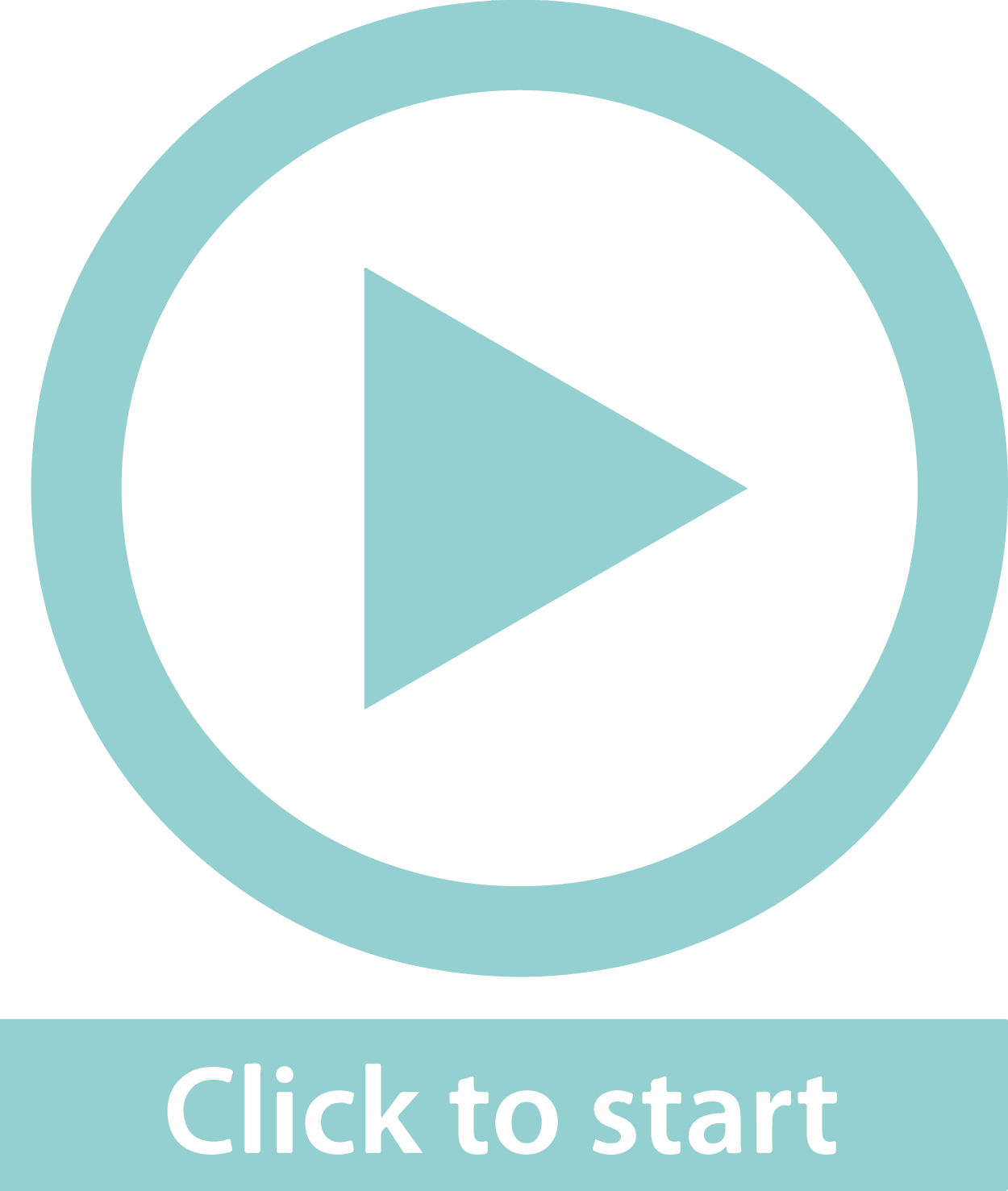 ÷
x
Converting to a 
smaller 
unit, your measurement will be bigger, so you will multiply.
Converting to a 
bigger 
unit, your measurement will be smaller, so you will divide.
Metric System
Unit 3.2
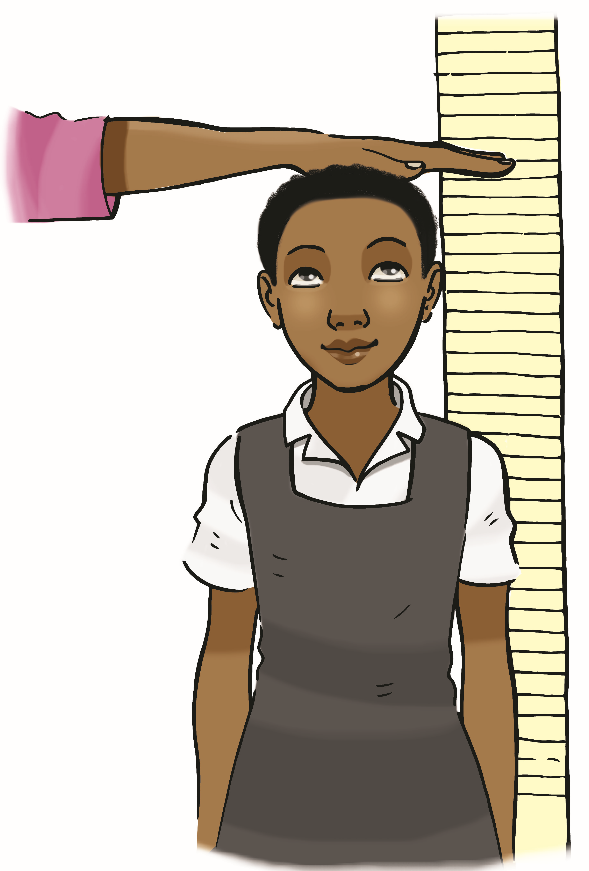 In South Africa, we use the metric system, which is a base 10 system.  

To make conversions easy, we can use a table:
Conversions on a calculatorUnit 3.2
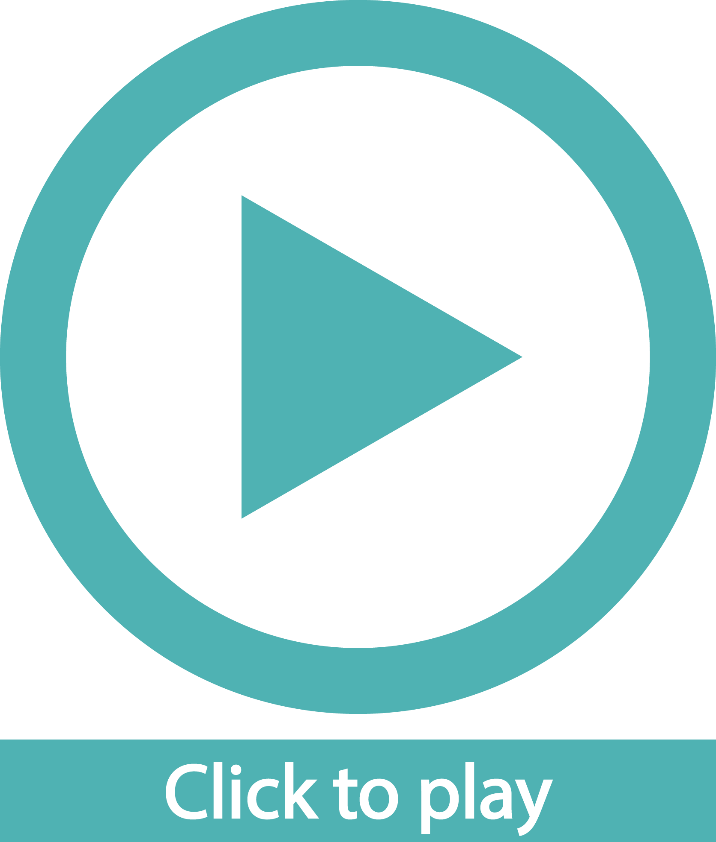 Metric System
Unit 3.2
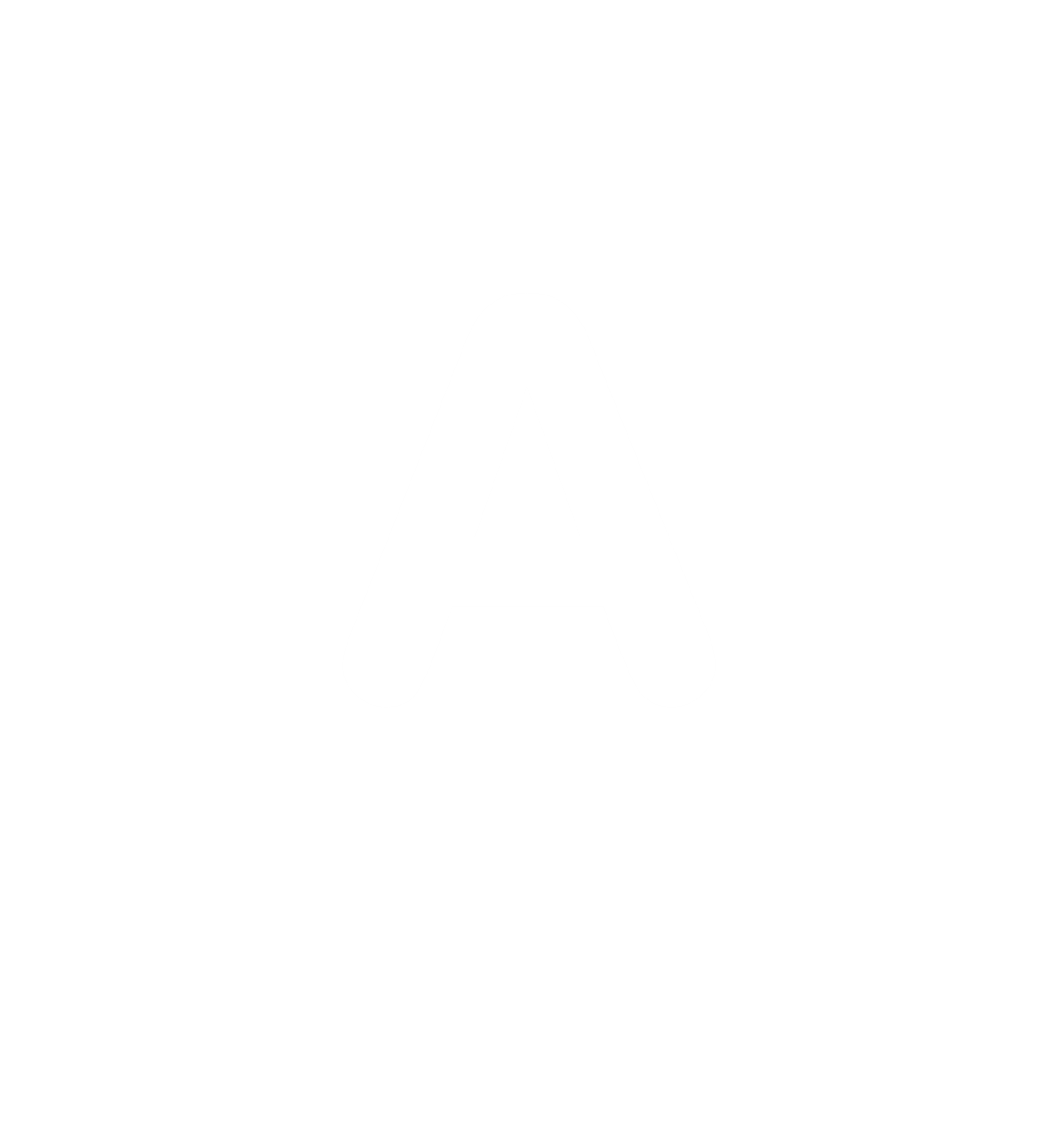 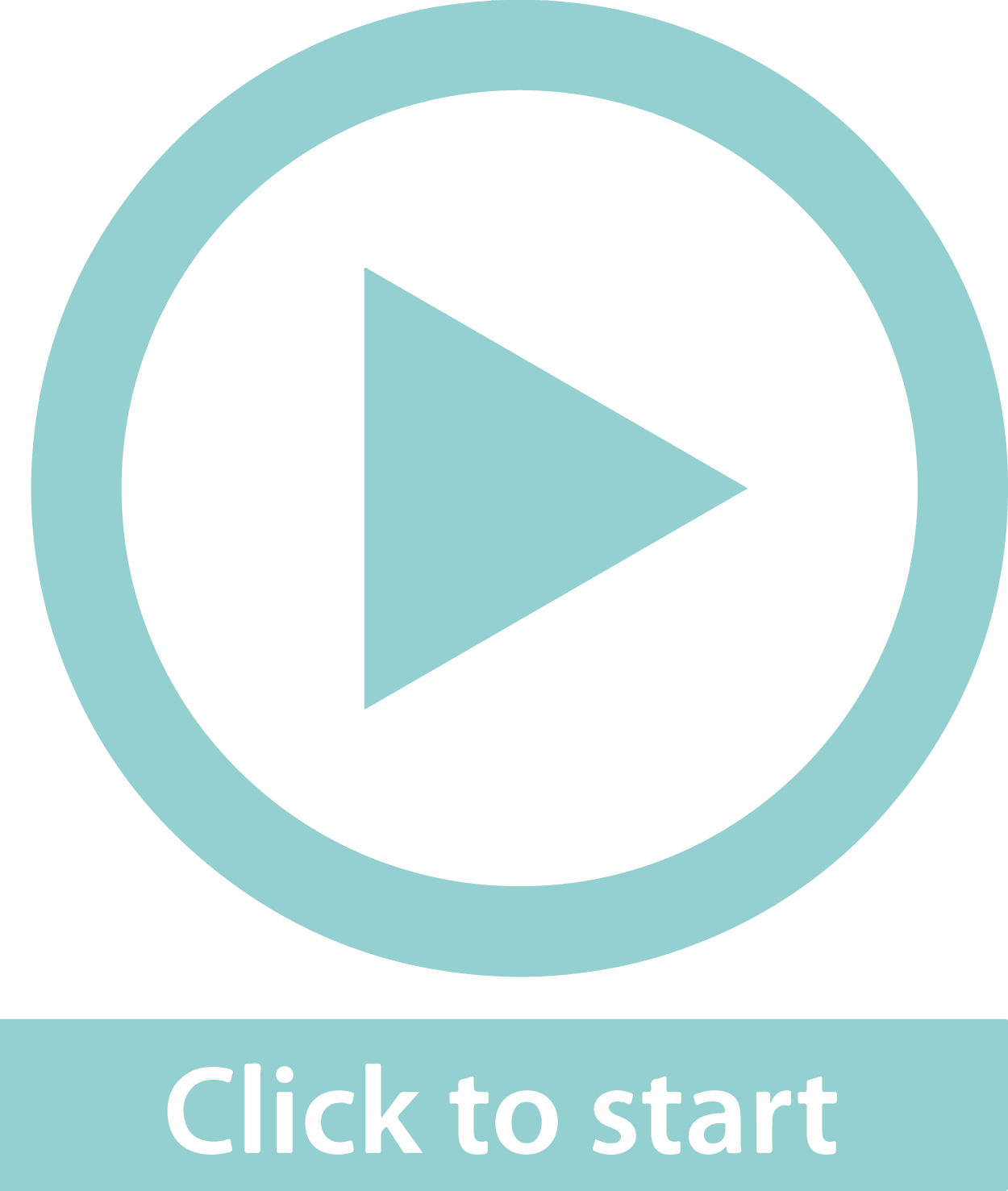 > Example 3.2 on page 50
Convert 23 m to centimetres.
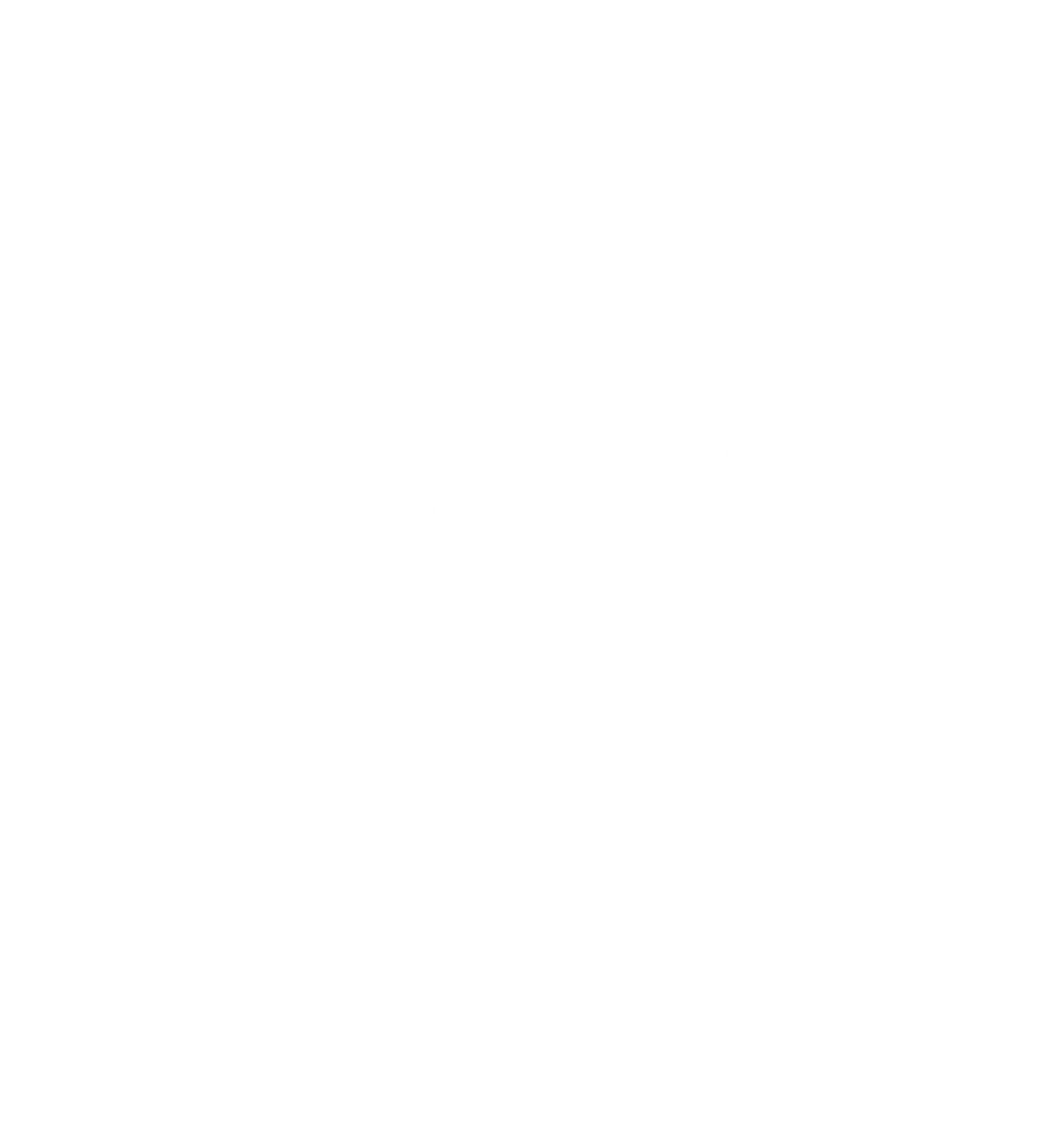 = 2 300 cm
Metric System
Unit 3.2
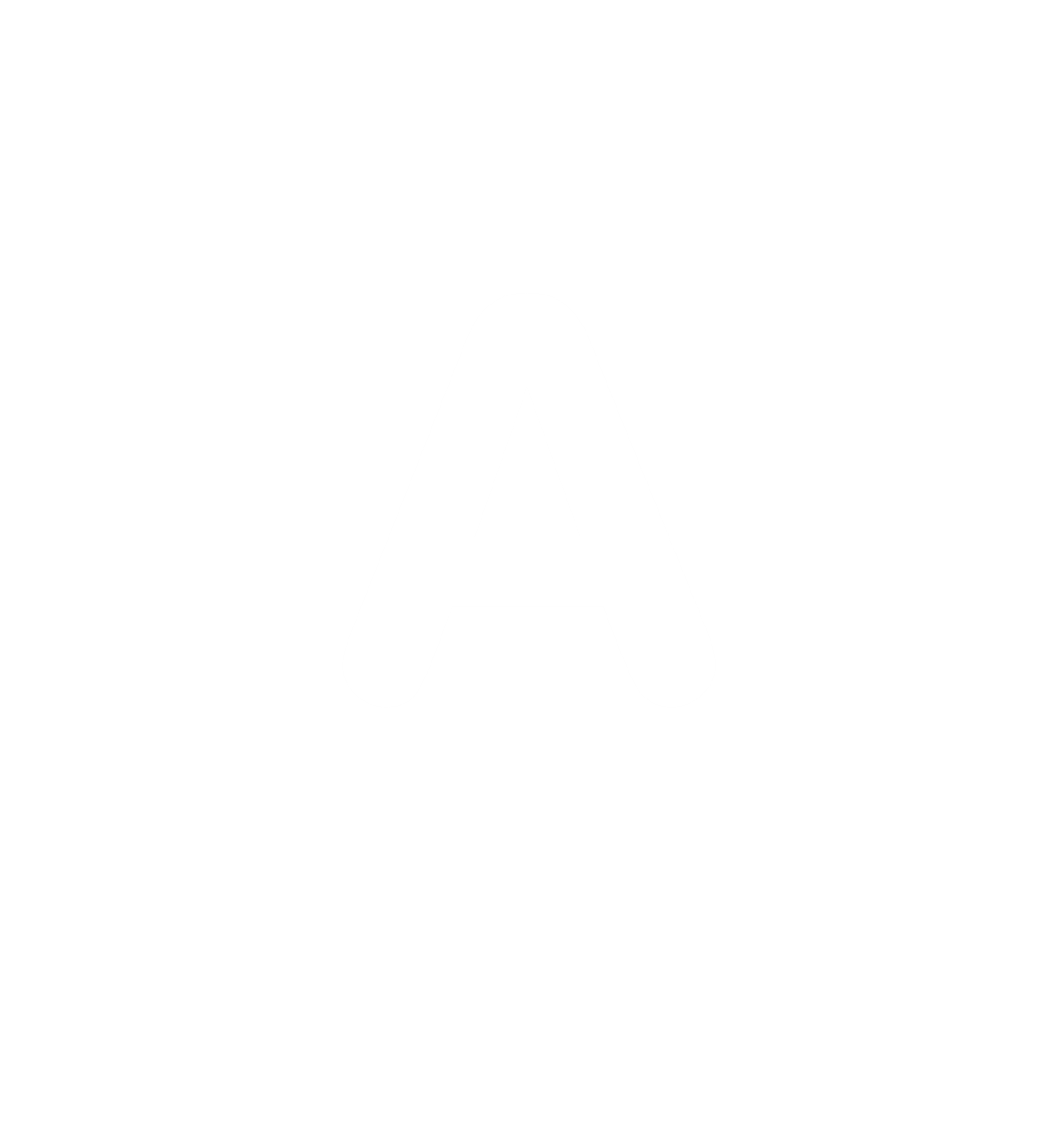 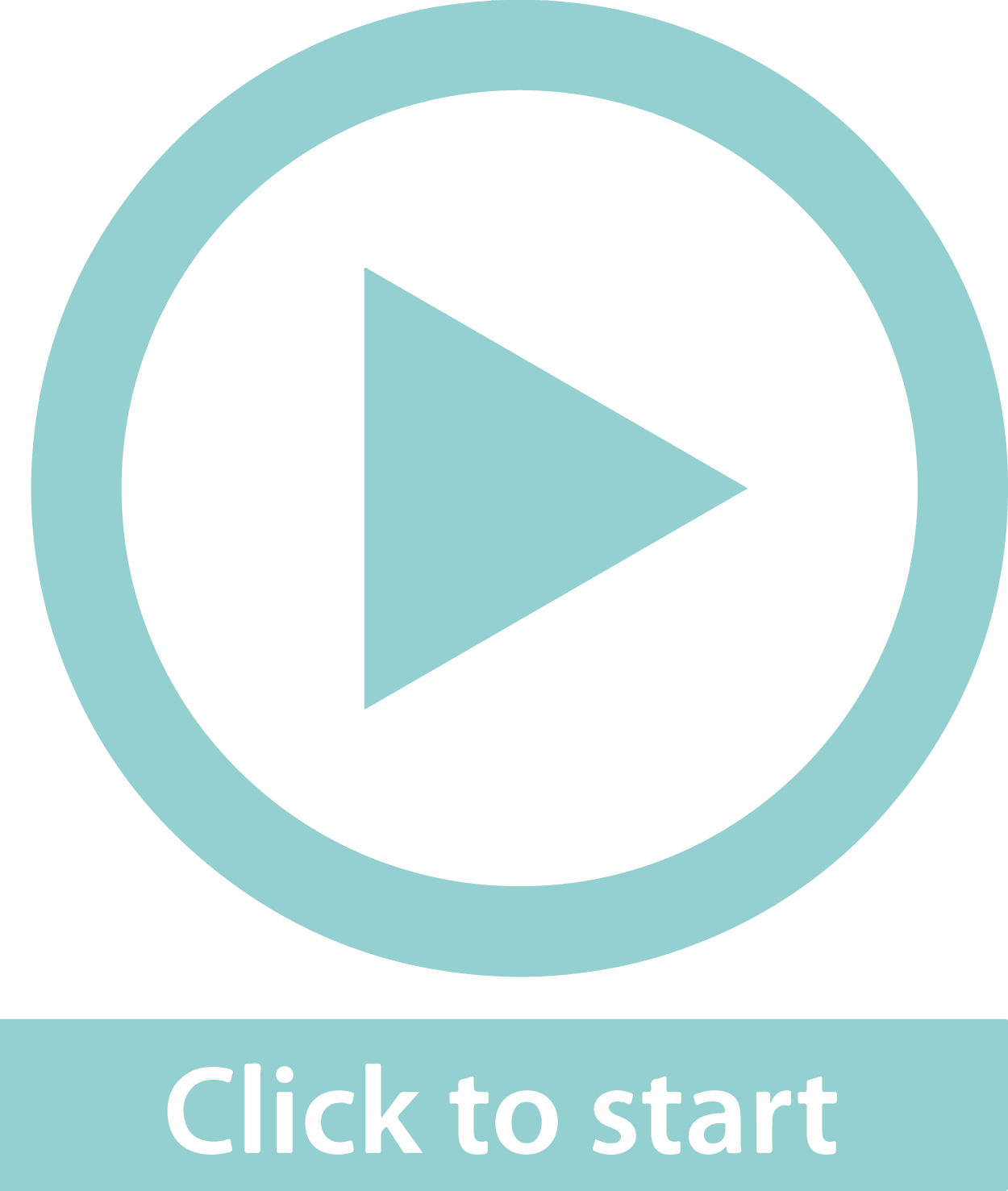 > Example 3.2 on page 50
Convert 3 450 mm to metres.
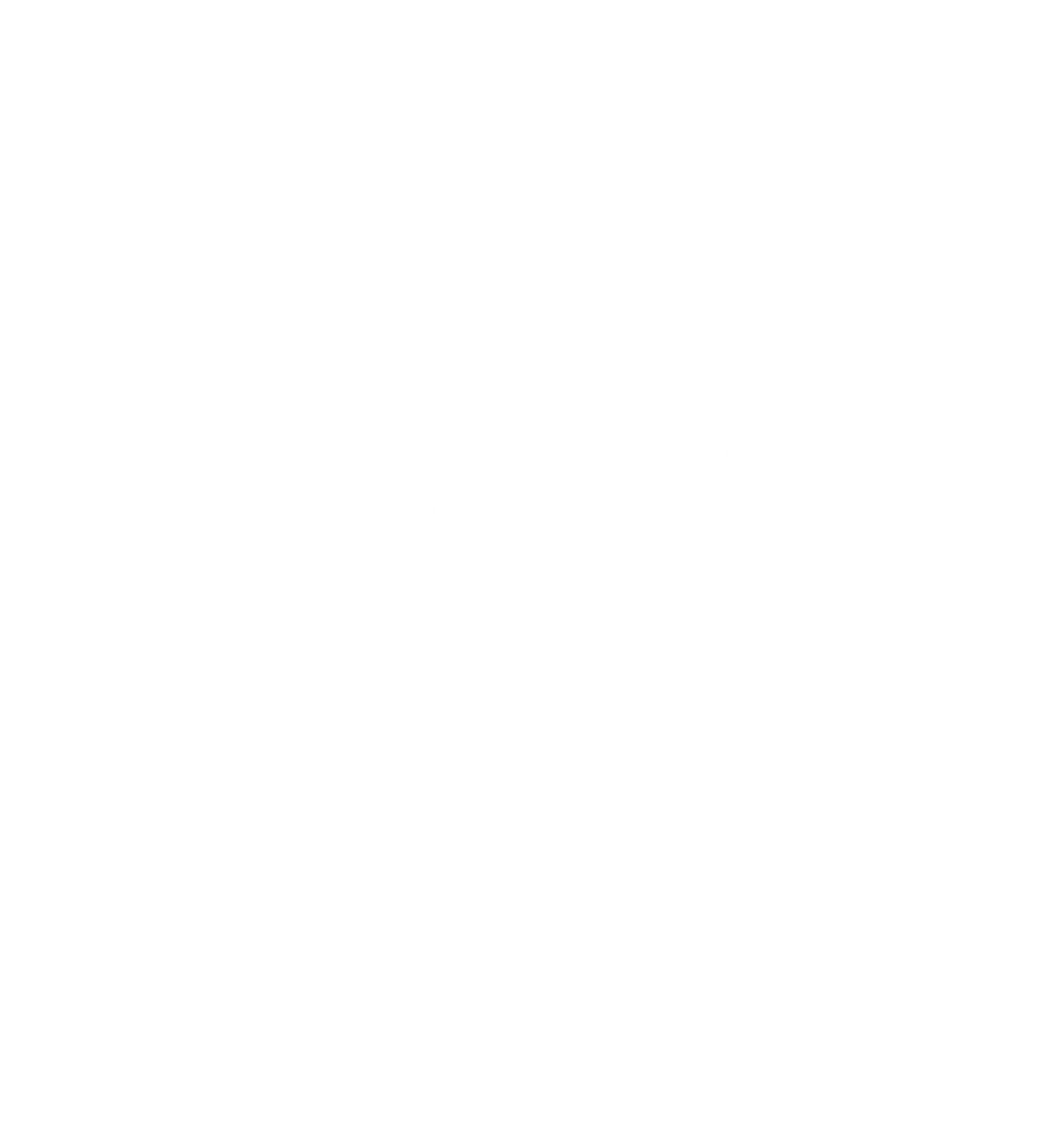 = 3,450 metres
Exercise 3.2 and 3.3
Unit 3.2
Complete Exercise 3.2 and Exercise 3.3 on page 50 of your Student’s Book
Time calculations
Unit 3.3
Time Values
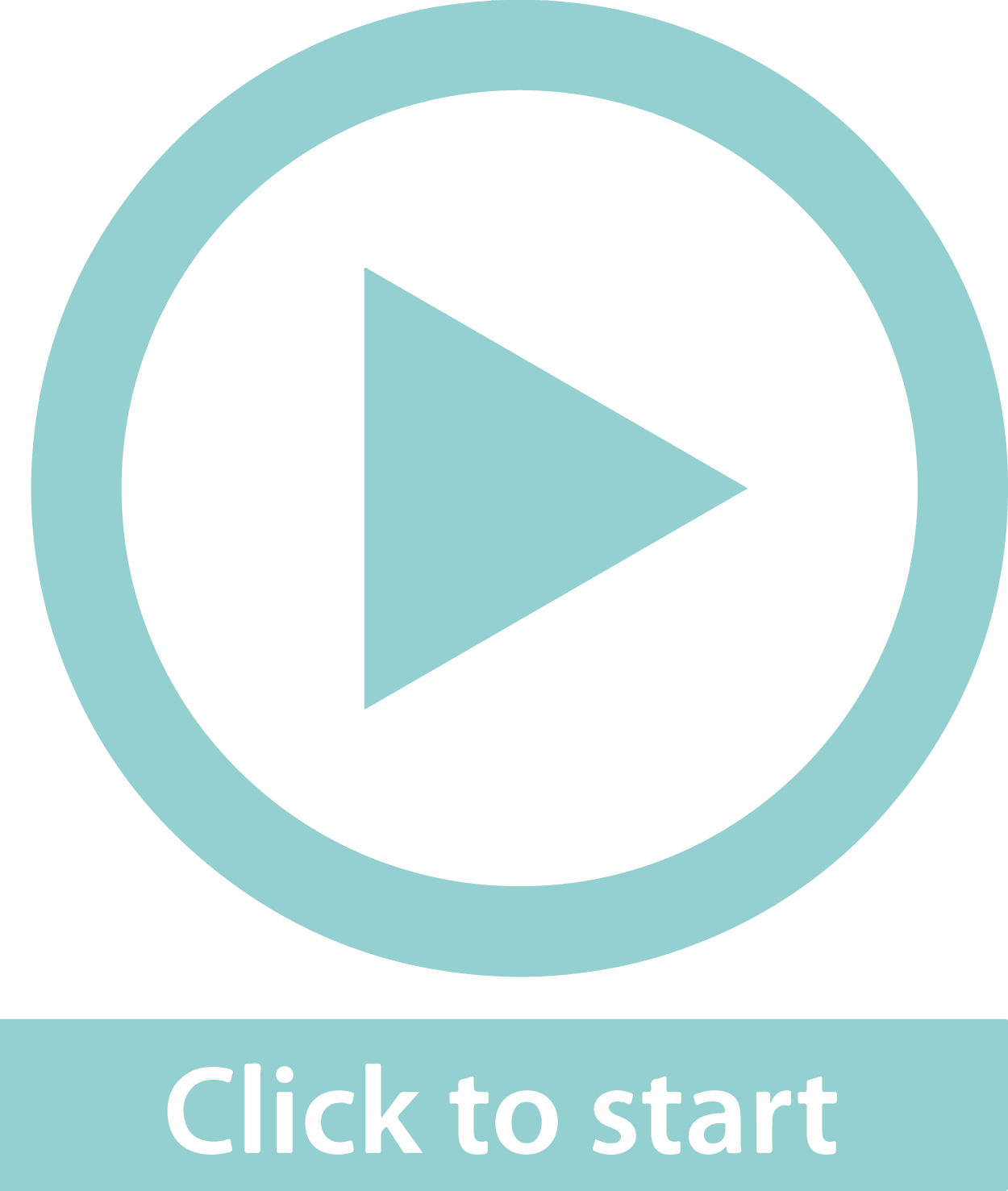 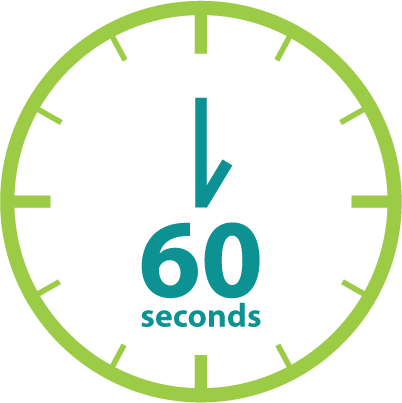 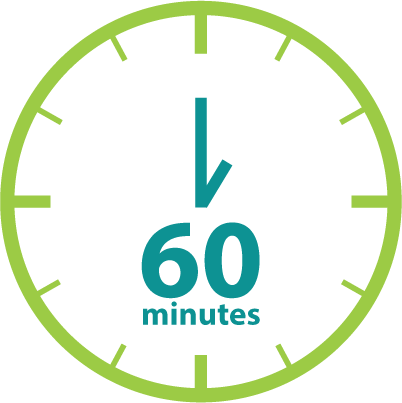 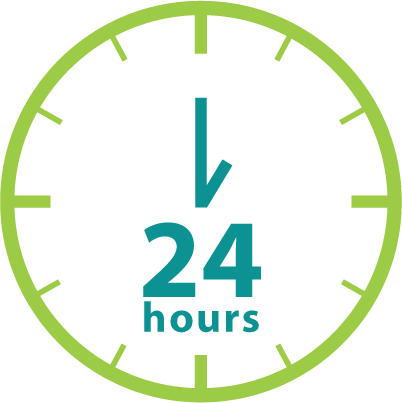 in a day
in a minute
in an hour
So time conversions are not metric!

70 minutes + 60 minutes
 = 130 minutes 
= 2 hours 10 minutes
Example 3.4 page 53Unit 3.3
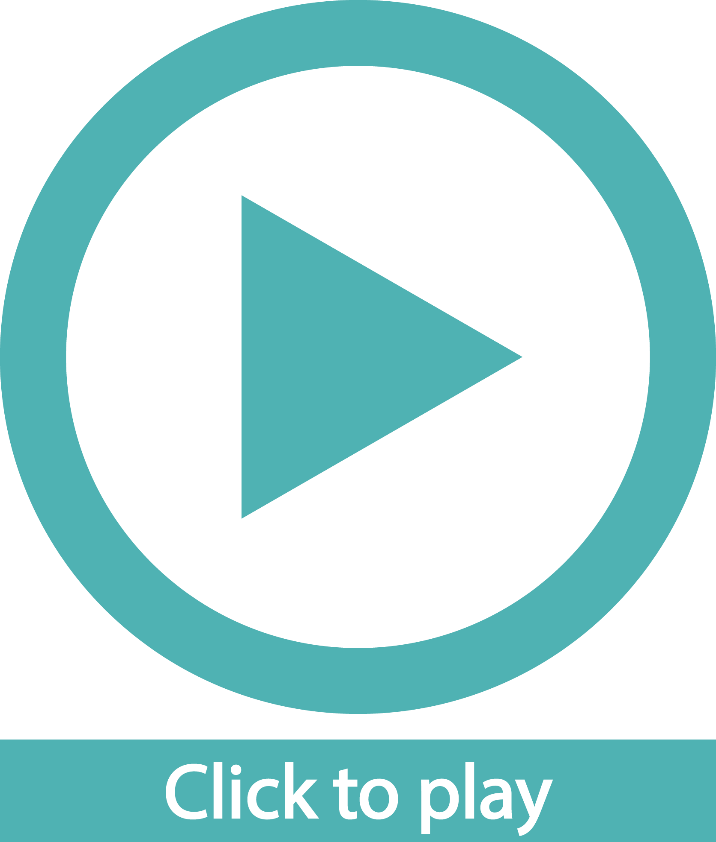 Exercise 3.4
Unit 3.3
Complete Exercise 3.4 on page 54 of your Student’s Book
Time calculations
Unit 3.3
Time conversions
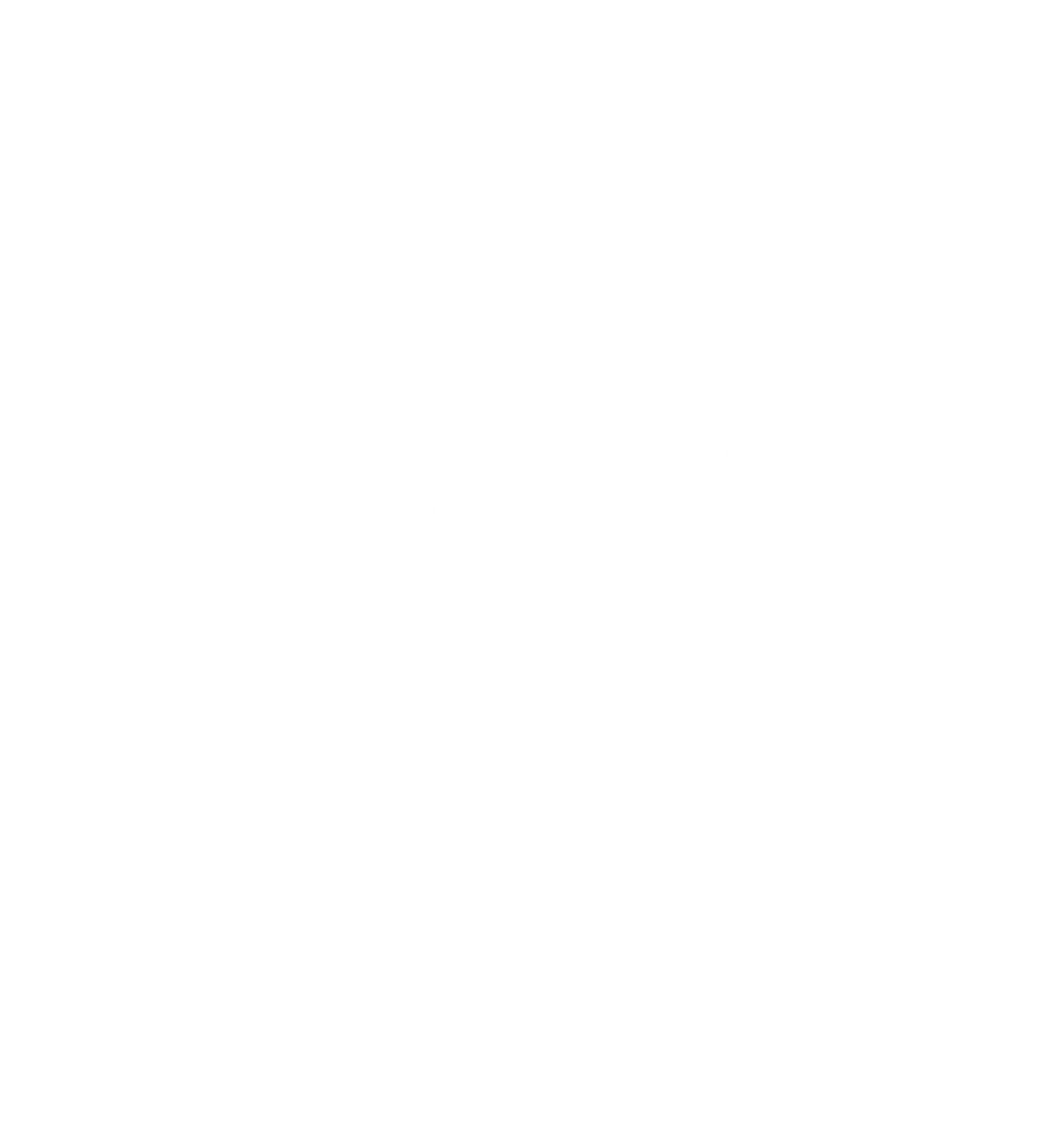 > Example 3.5, page 55

Convert 3 hours 40 minutes to:
	i)  minutes	ii)  seconds

b)    Convert 364 days to weeks.
Time calculations
Unit 3.3
Time conversions
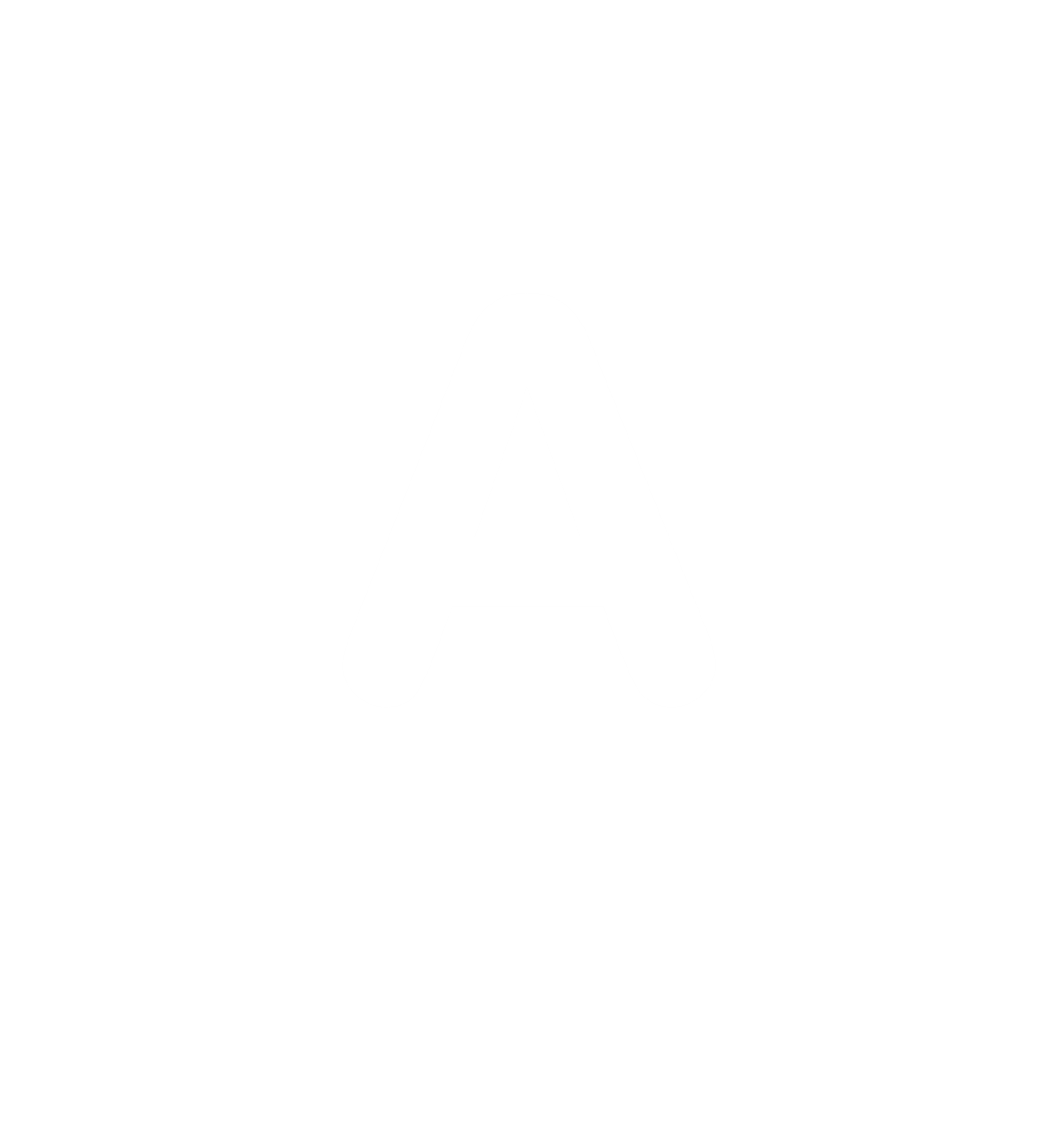 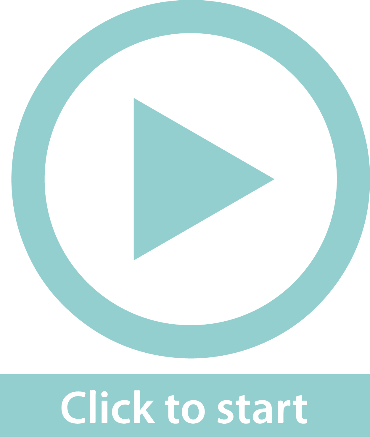 a)  	i)  60 minutes in an hour
	    (3 x 60) + 40 minutes = 220 minutes
     	
	ii)  60 seconds in a minute
	     220 x 60 = 13 200 seconds

b) 	364 ÷ 7 = 52 weeks
Case Study: Planning Study TimeUnit 3.3
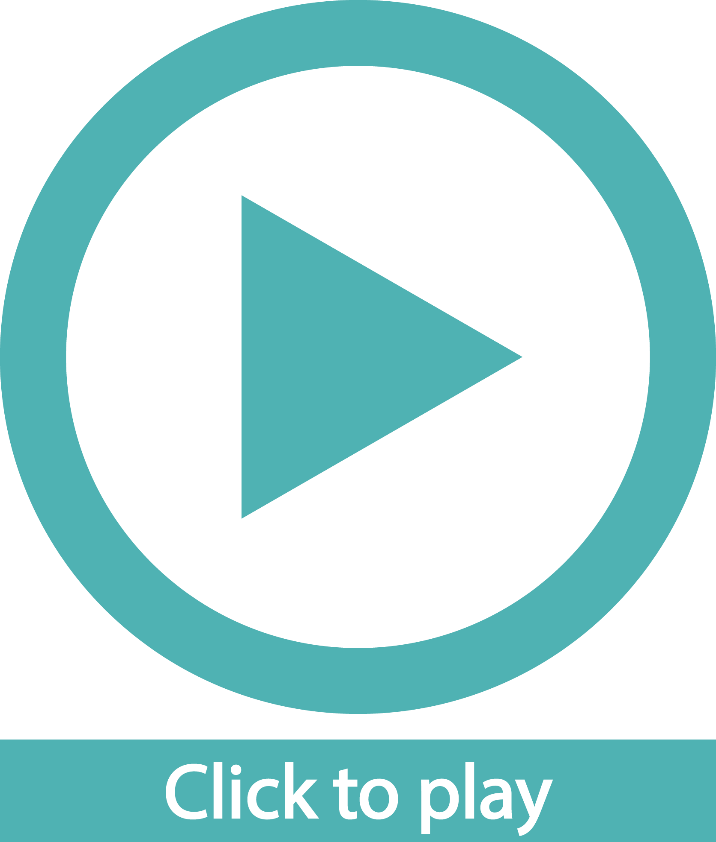 Exercise 3.5
Unit 3.3
Complete Exercise 3.5 on page 56 of your Student’s Book
Timetables
Unit 3.3
Definition
Timetables are visual tools for planning your hours, days, weeks and months.
”
Timetables
Unit 3.3
Case Study: Planning study time
Tsepo writes final exams for Marketing in 2 weeks. 
He needs to study for about 20 hours.
He has classes until 2 days before the exam. 
He must attend classes for 4 hours per day. 
He takes 2 hours to travel to college and back each day. 
Tsepo works for 3 hours on Monday and Wednesday afternoons. 
He practises soccer on Tuesday and Thursday evenings.
He plays soccer on a Saturday from 7.30 until 4 p.m.
He takes 15 minutes to get to and from the soccer club. 

Use the timetable below to help Tsepo plan his study time.
Timetables
Unit 3.3
Exercise 3.6
Unit 3.3
Complete Exercise 3.6 on page 60 of your Student’s Book
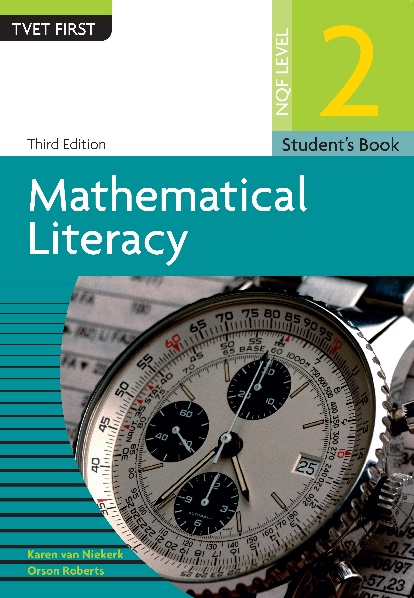 Module assessment
Module 3
Complete Module assessment on page 61 of your Student’s Book